FAIR and IFMIF liquid metal free surface target experiments at KALLA
L. Stoppel, Th. Wetzel, 

4th High Power Targetry Workshop, May 3, 2011
Content:
Overview of liquid metal targets and investigation strategy
FAIR, IFMIF 
Water experiment, validation of CFD, liquid-metal experiment 
Water test facility - FIDES
Objects, design, test section, experimental results
Liquid metal test facility - ALINA
Objects, design, test section, experimental results
IFMIF test section
Design, Taylor-Goertler instability, measuring technique 
Summary and outlook
May 2 - 6, 2011
Overview liquid metal targets
Transmutation
PbBi-Target
Accelerator Driven System for Transmutation
(ADS)
Nuclear physics research
Lithium target
Facility for Antiproton
and Ion Research
(FAIR)
Fusion technology
Lithium target
International Fusion Material Irradiation Facility
(IFMIF)
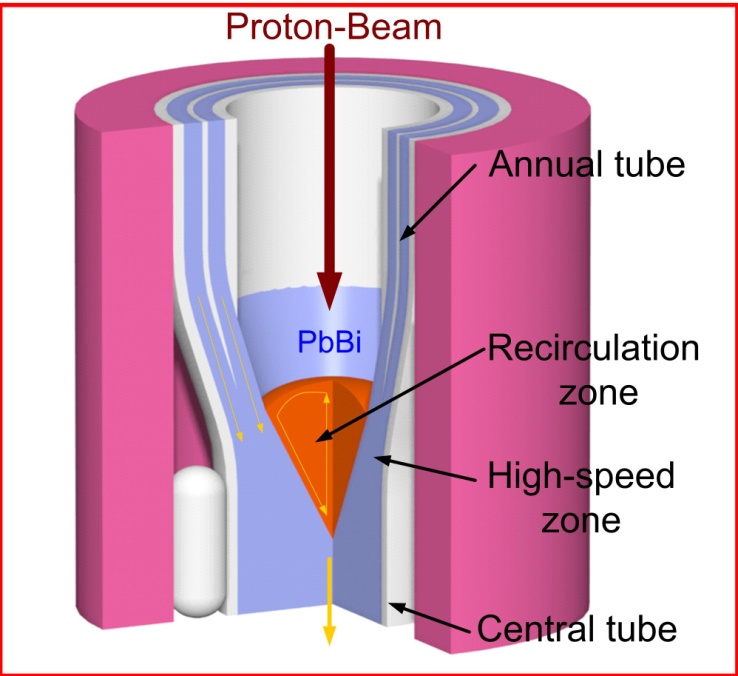 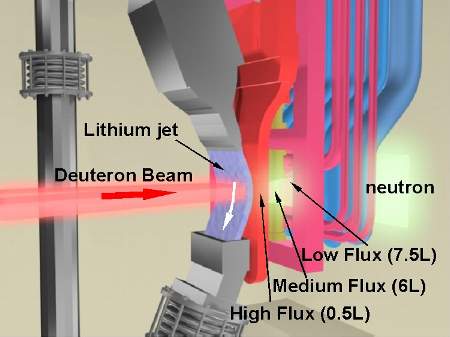 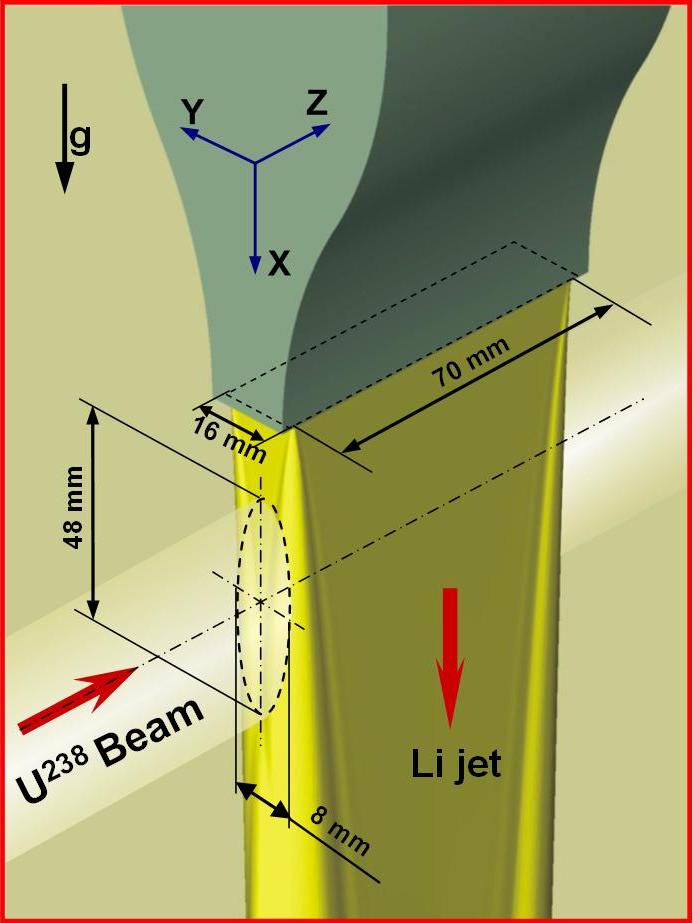 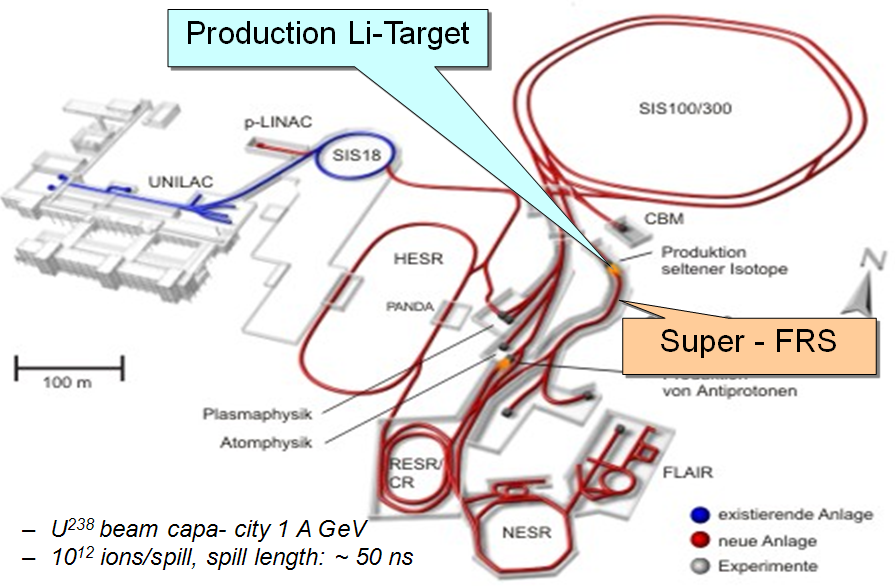 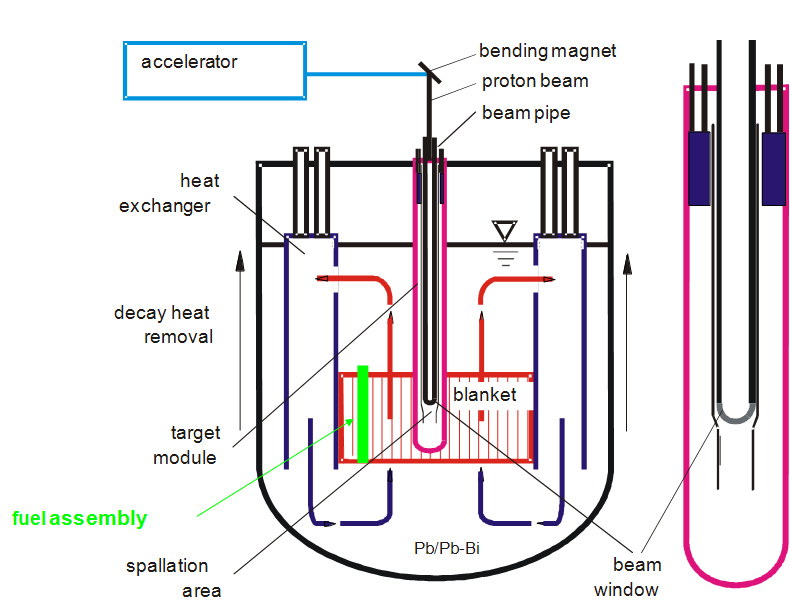 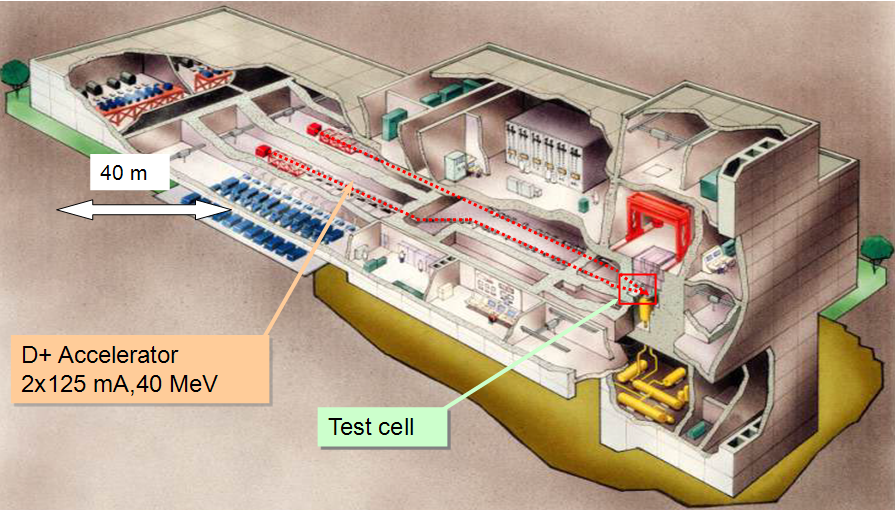 May 2 - 6, 2011
FIDES – water facility design
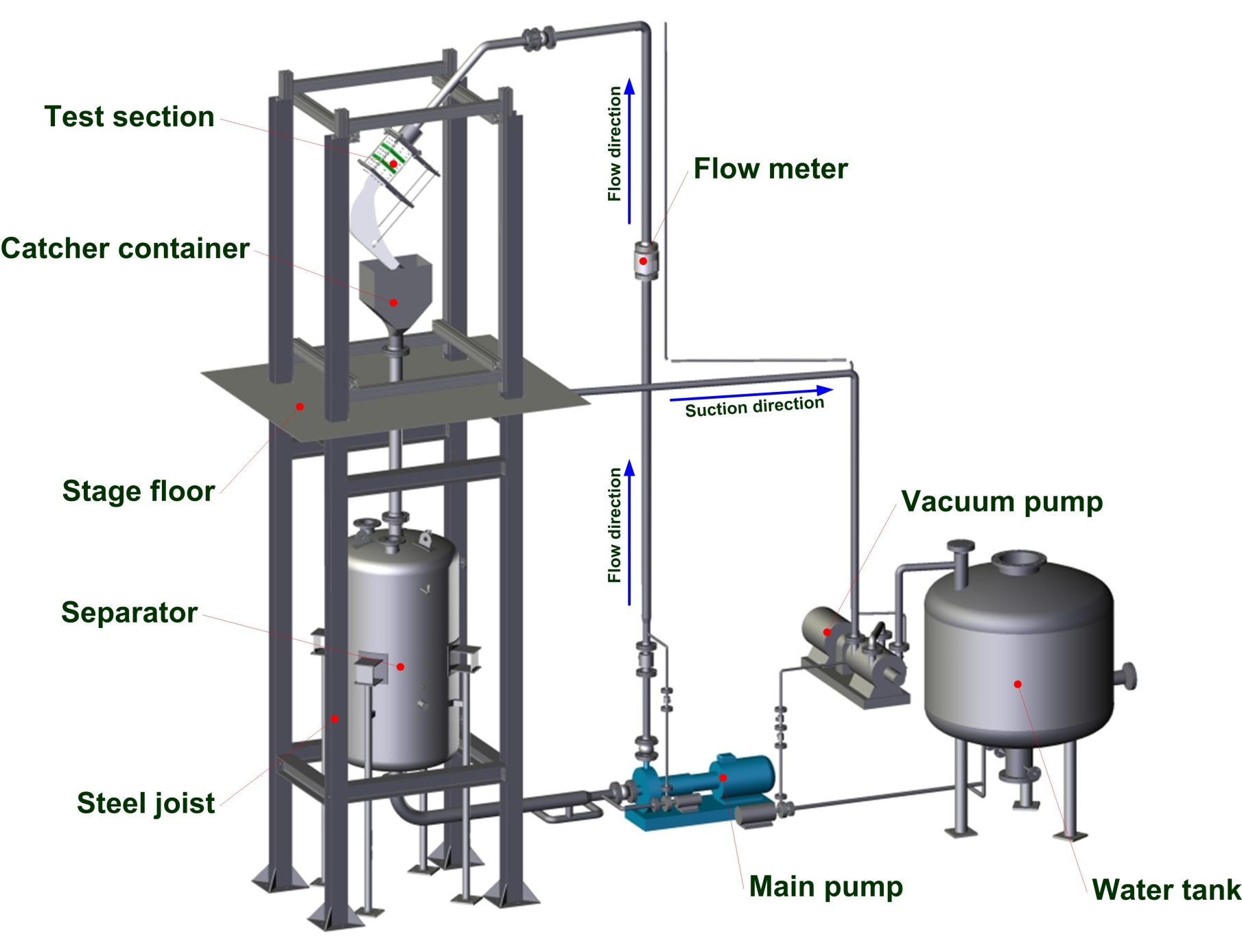 Facility Data:
total height ~  7 m 
medium      -   water
separator    ~  2.5 m³
water tank  -   2.5 m³
flow rate   –    up to 60 m³/h
flow velocity:
	in the pipe     – max. 5 m/s
	nozzle outlet  – max. 20 m/s
May 2 - 6, 2011
[Speaker Notes: Aus dem Bild kann man schon erkennen, dass der Kern der Anlage wurde in letzten Jahr praktisch komplett neugebaut.]
Water test section design (FAIR)
inflow basket
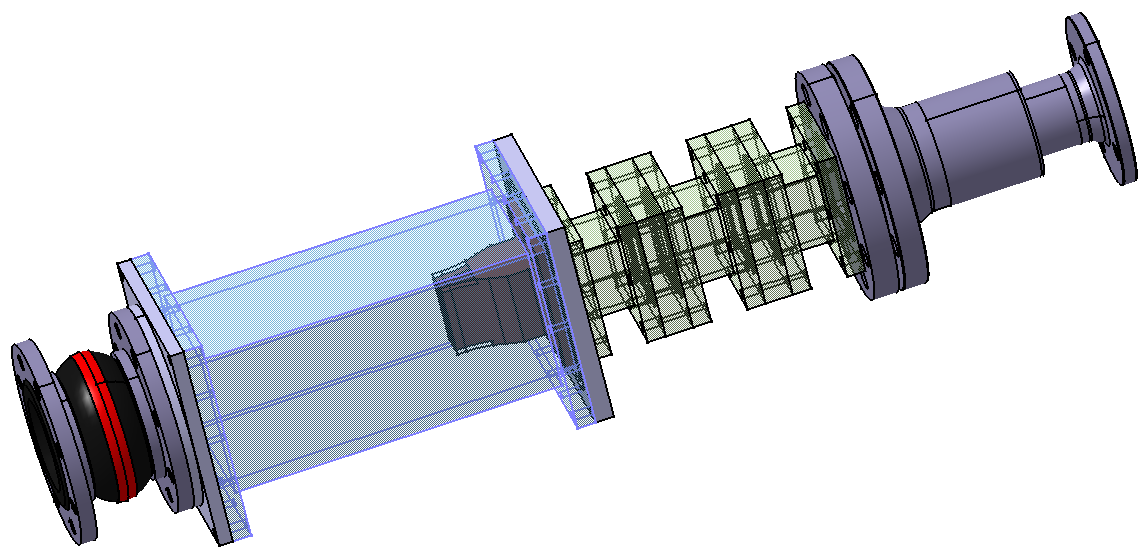 flow conditioner
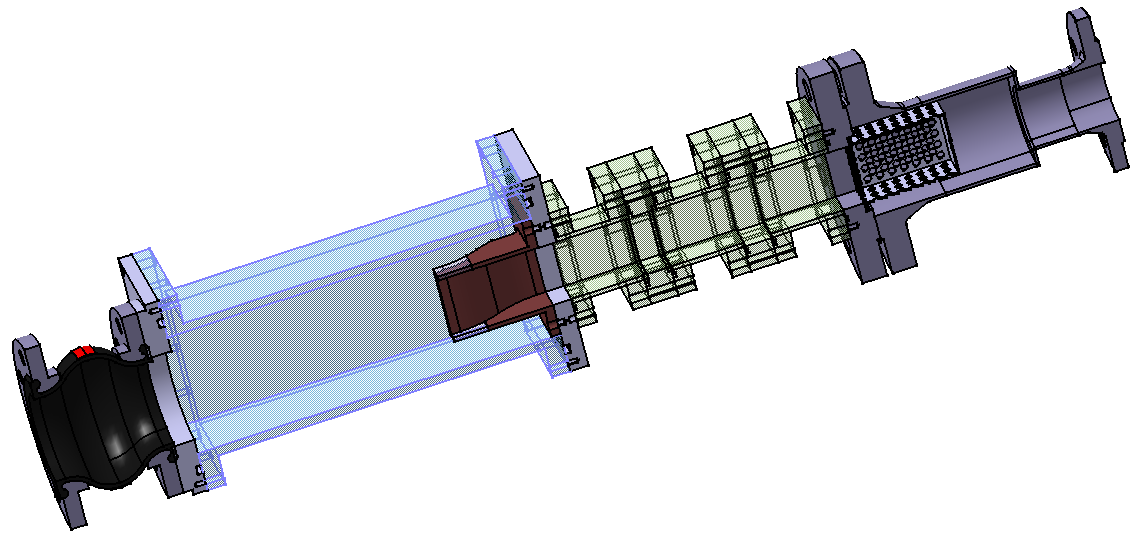 nozzle
glass housing
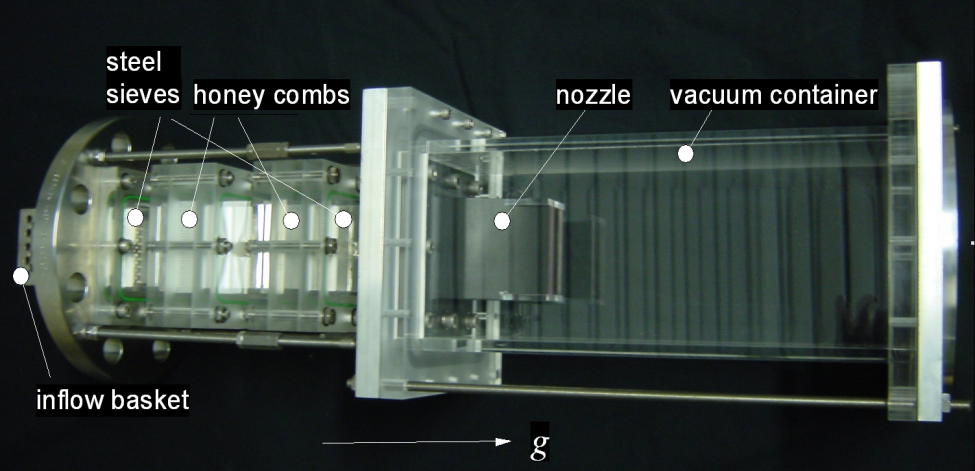 May 2 - 6, 2011
Water-jet investigation (nozzle flow)
Quantitative analysis by means of LDA
 Acquisition of viscous boundary layer
      (minimized measurement volume)
Probe volume
z
Z, w
x
Y, v
y
X, u
May 2 - 6, 2011
Water-jet investigation (nozzle flow)
Boundary layer velocity and turbulence intensity distribution
Experimental data
STAR-CD Calculation, S. Gordeev
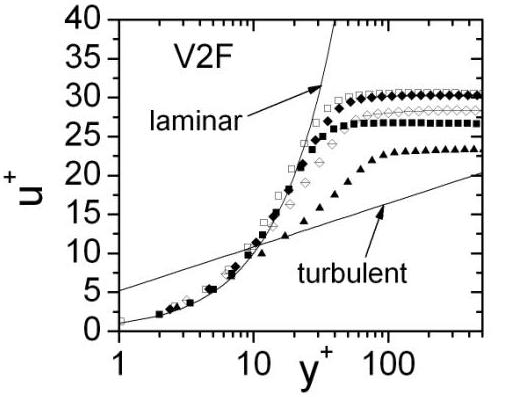 y+=yU/
U=(w/)0,5
w – wall shear
	    stress
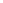 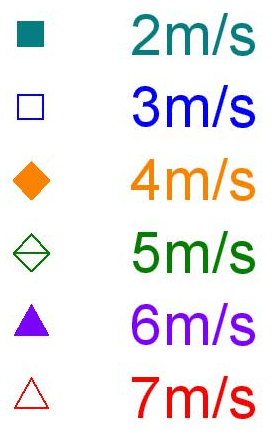 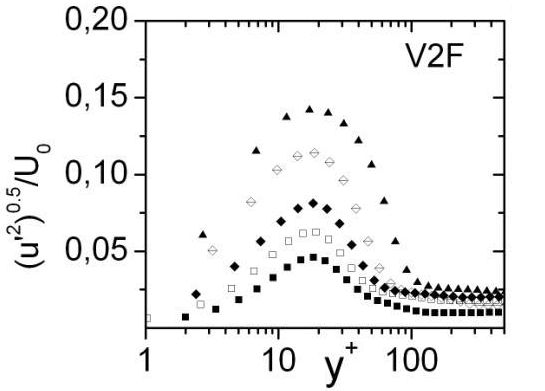 May 2 - 6, 2011
Water-jet investigation (free surface)
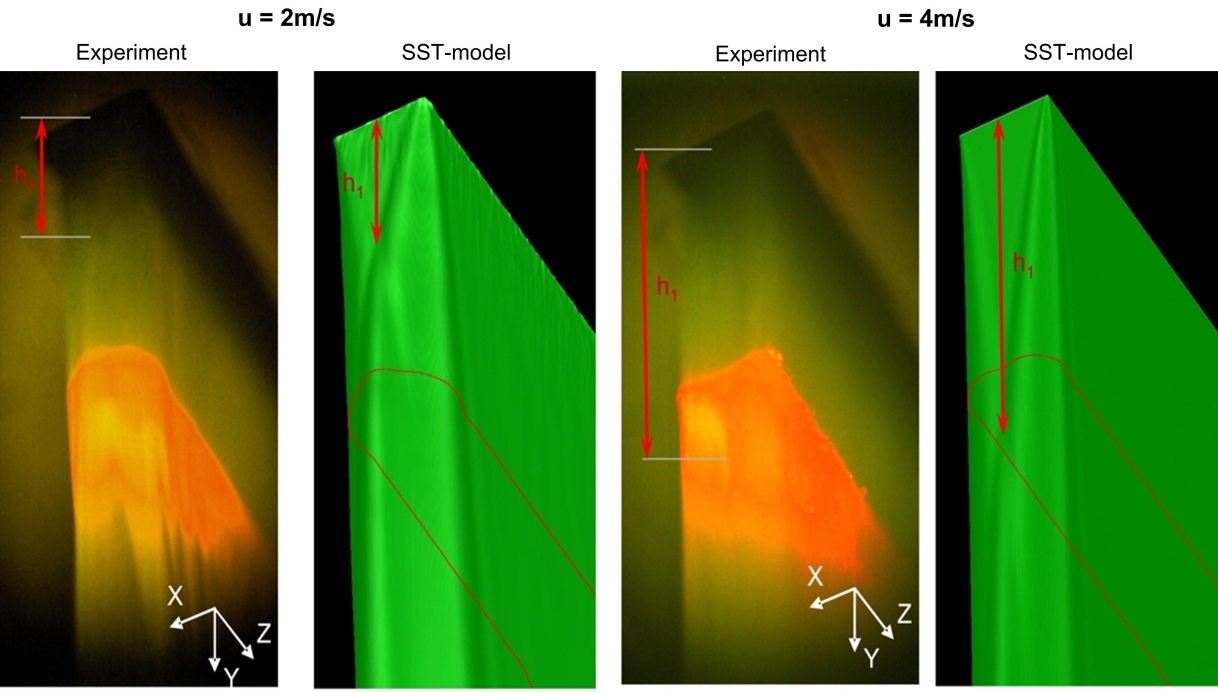 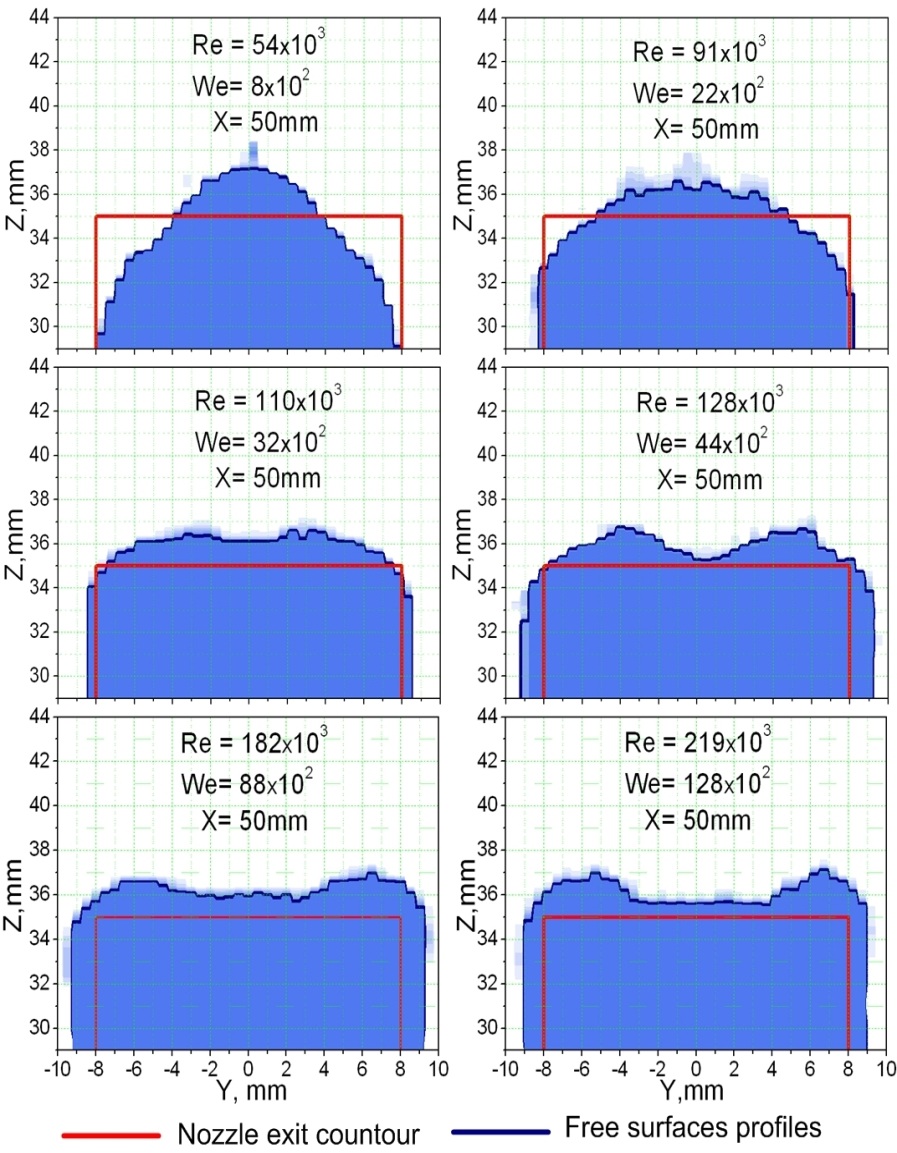 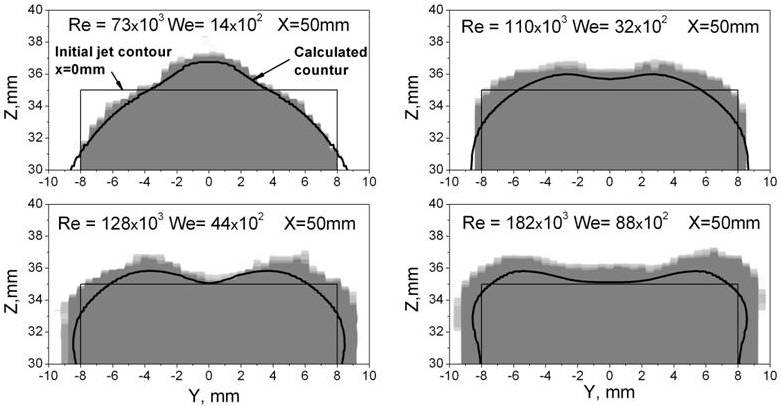 CFD-Calculation, S. Gordeev
May 2 - 6, 2011
The mission of the liquid metal ALINA-Facility
Experimental research on hydrodynamic phenomena of the free surface liquid metal flow (FAIR, IFMIF)
Thermal-hydraulic investigation of the systems with liquid metal flow
Design optimization and testing of new technological solution for liquid metal facilities
Developing and testing of new measuring techniques
May 2 - 6, 2011
3D-View of the experimental facility ALINA
Inventory:
Sump tank: 300 liter
Pipe line: 51 liter
Test section: 75 liter
Flow rate: 0.5…12 m³/h
Flow velocity:
up to 1.5 m/s (in the pipe)
up to 3.7 m/s (nozzle outlet) 
Temperature up to 350°C
Thermal power: ~ 36 kW
May 2 - 6, 2011
ALINA test section design (FAIR)
Test section assembly
Nozzle
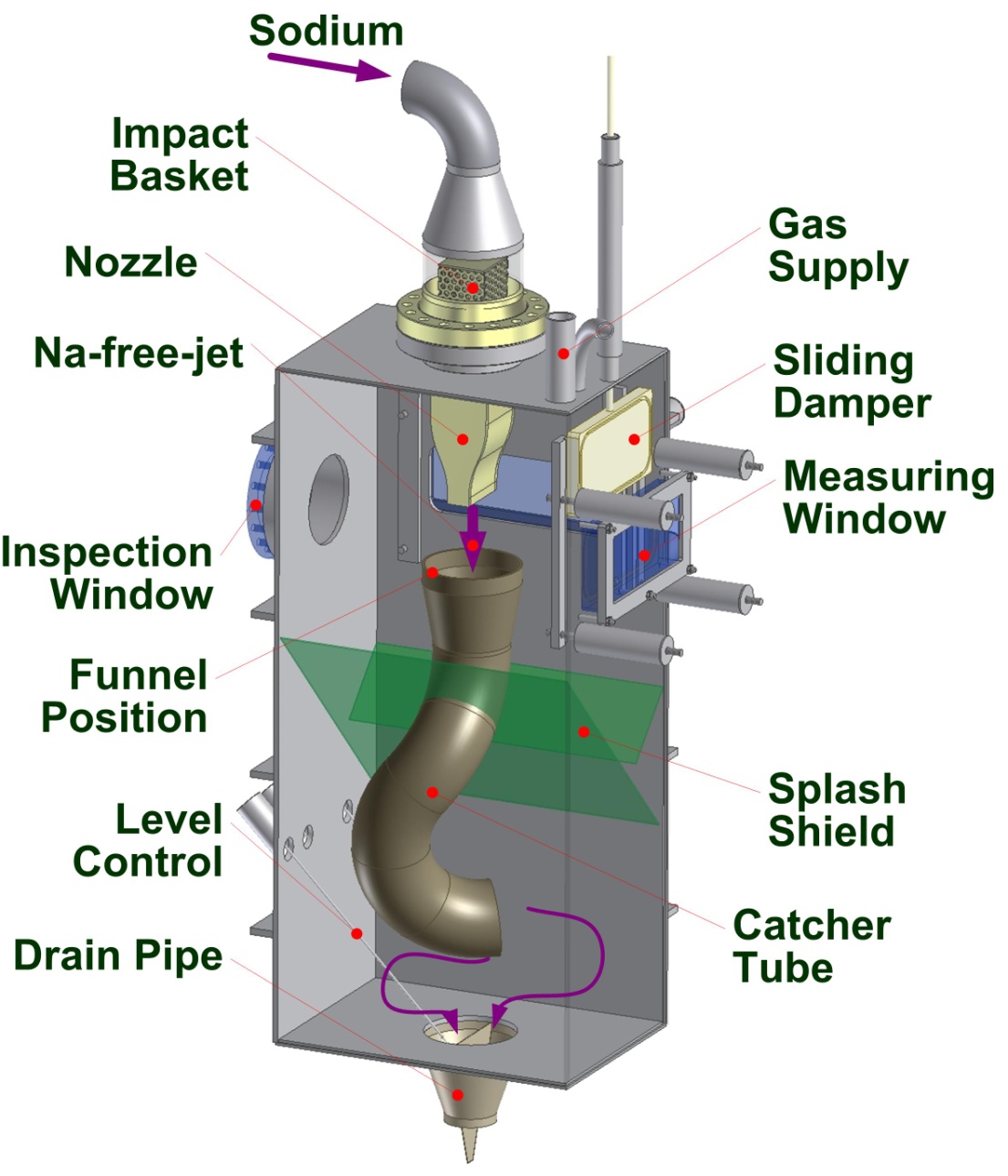 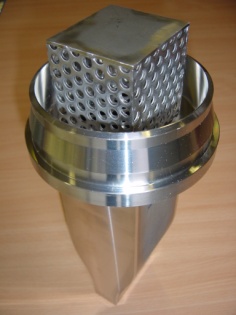 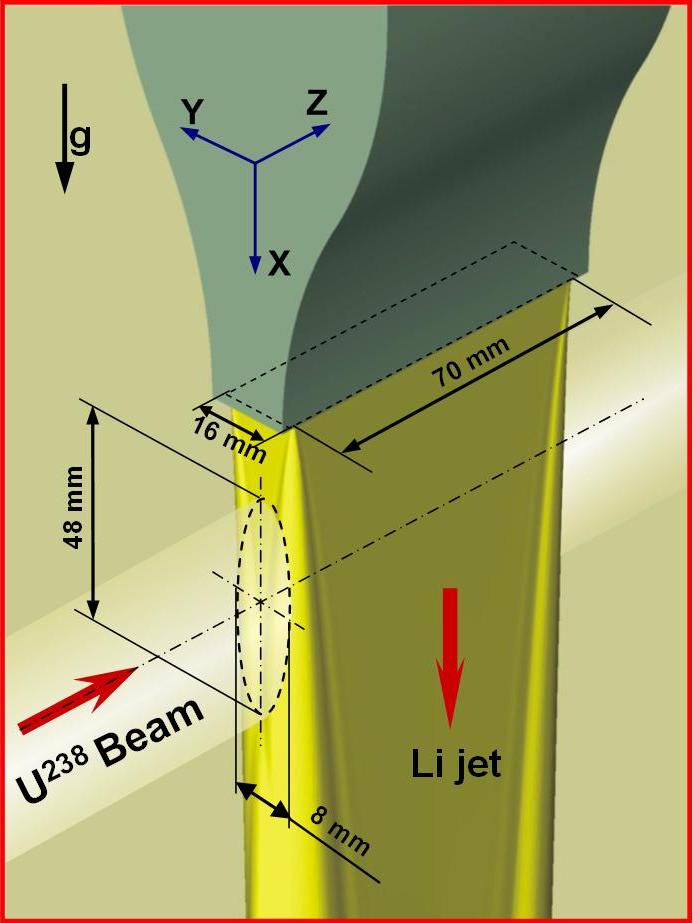 May 2 - 6, 2011
Lithium flow free surface
Example: liquid metal jet mean velocity U = 2.5 m/s at T=200°C
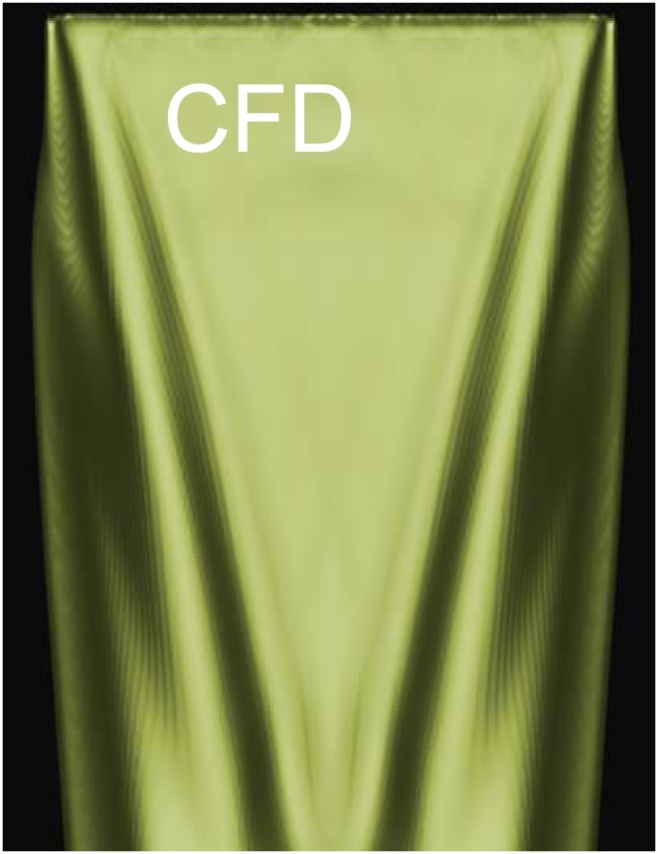 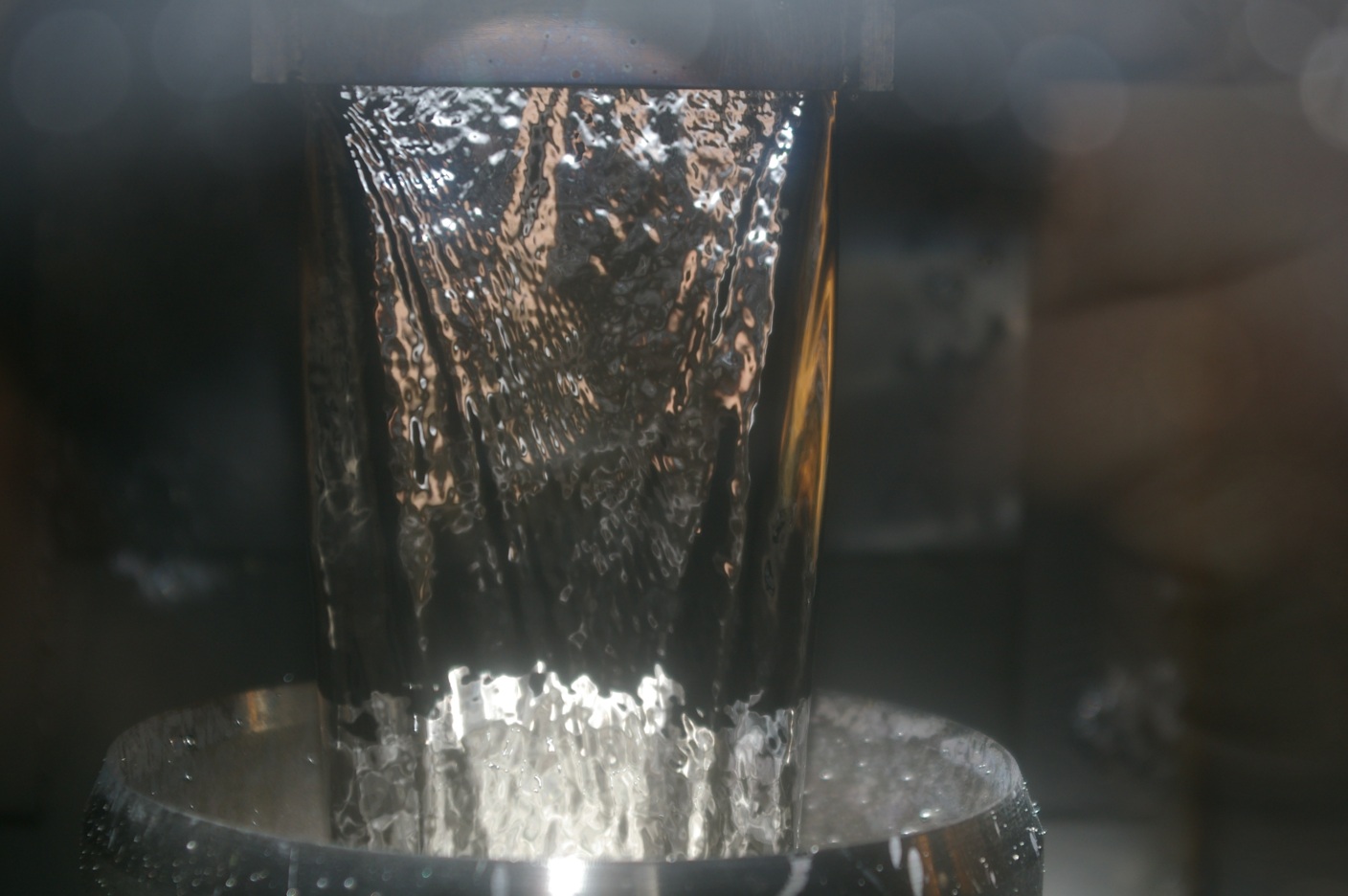 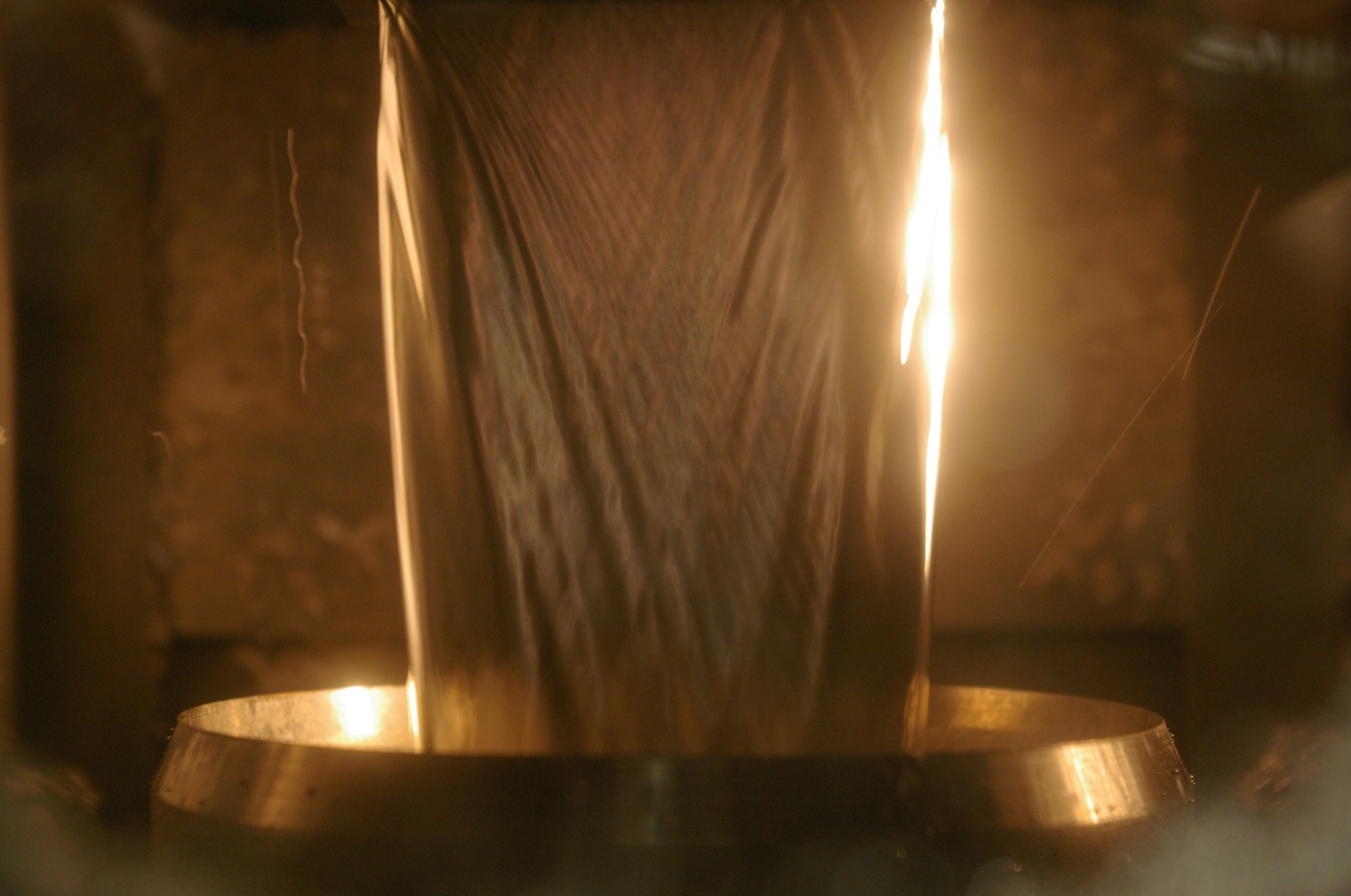 CFD-Calculation, S. Gordeev
exposure 1/200 sec
exposure 1/30 sec
May 2 - 6, 2011
IFMIF water test section design
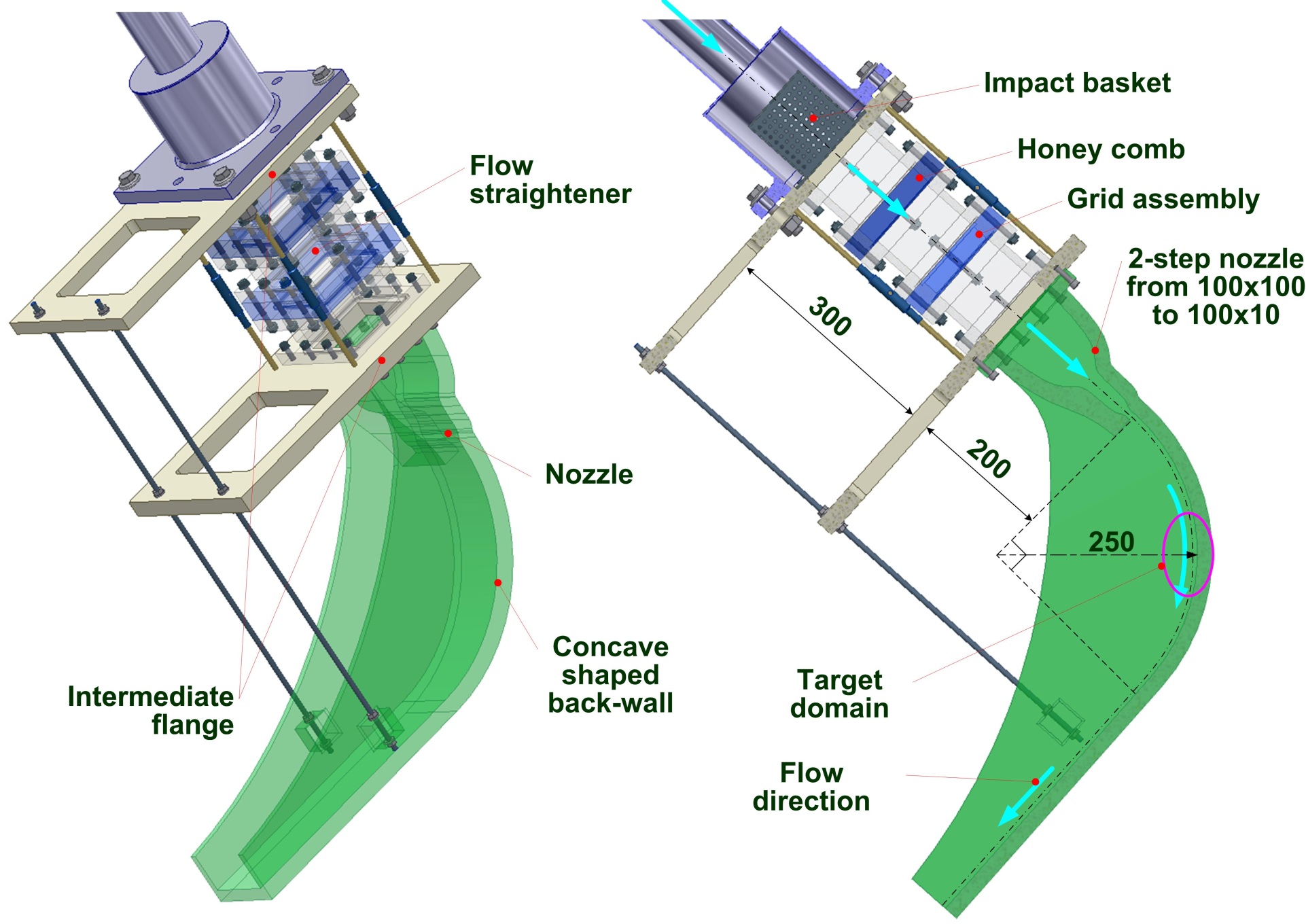 May 2 - 6, 2011
Taylor-Goertler instability
Investigation subjects:
Velocity distribution in the jet flow
Formation and development of Goertler vortices
Influence on the free surface
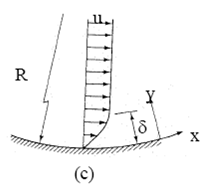 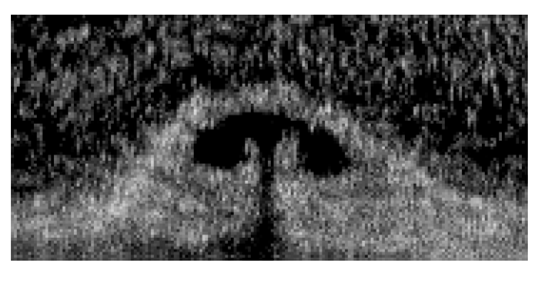 Goertler number as a critical stability parameter
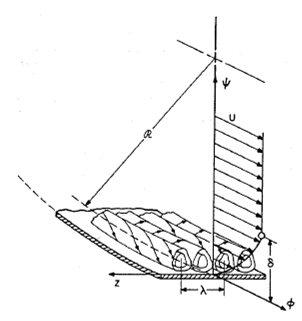 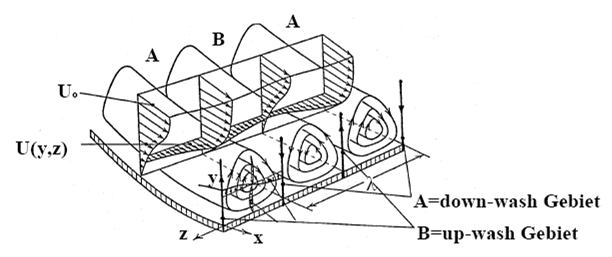 Visualizing of Goertler vortices
Goertler vortices, Saric
Goertler vortices, Wortmann
May 2 - 6, 2011
Summary
Experimental background for investigation of liquid metal free surface flows has been created:
Water test facility FIDES has been constructed
Liquid-metal facility ALINA was built and successfully tested
Facilities have been equipped by modern measuring technics. 
FIDES-facility was improved and rebuilt to IFMIF-conditions
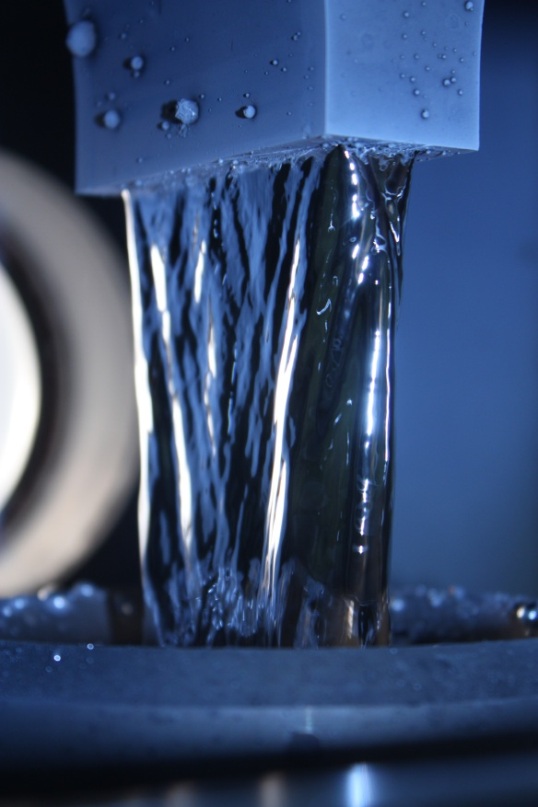 Outlook
Experimental investigation of:
Instabilities in the flow - Goertler vortices
Stability of the free surface
Flow conditioning
Application of High Speed PIV system (up to 1000Hz)
May 2 - 6, 2011
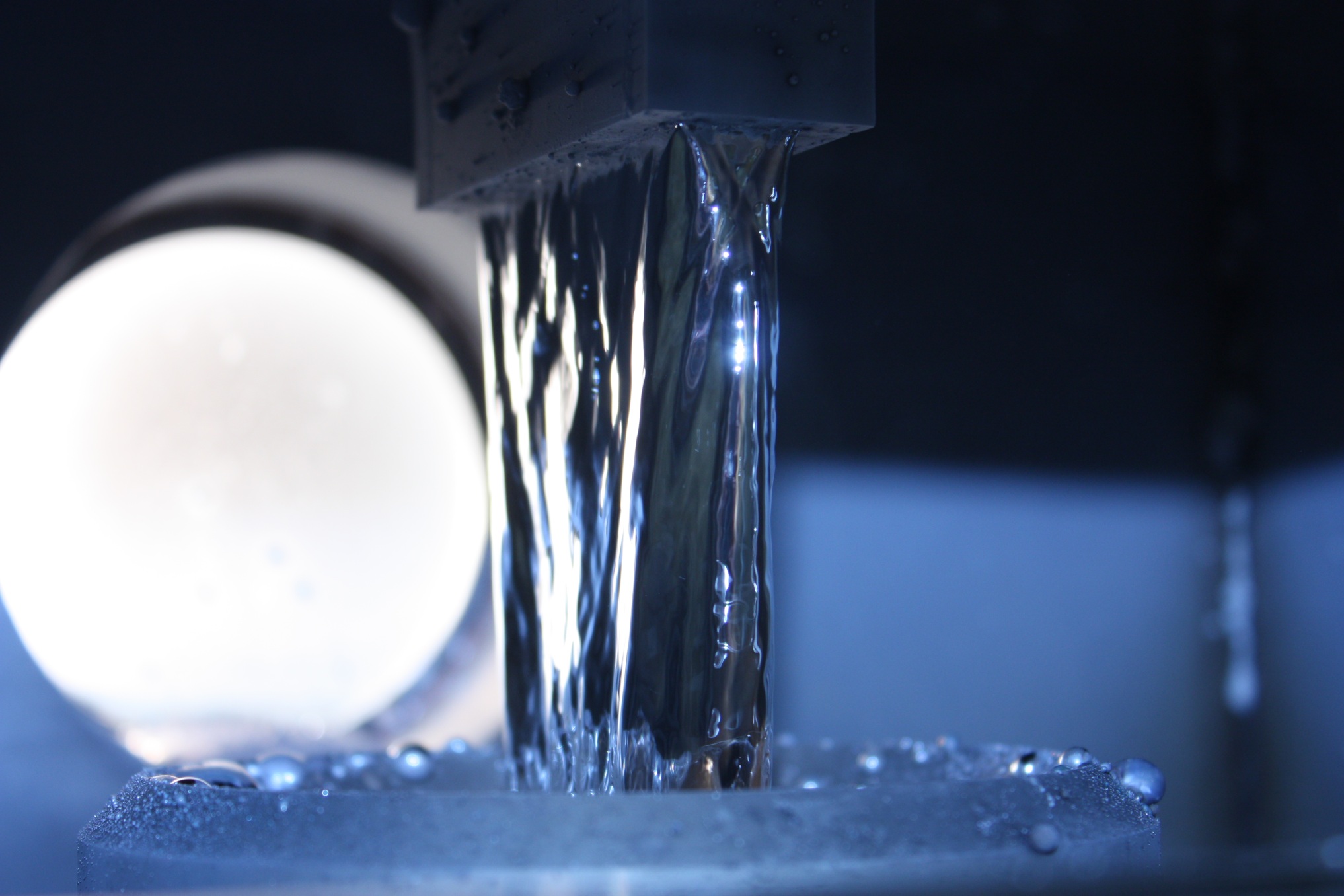 Thank you for your
Attention!
May 2 - 6, 2011